CMS – Bari 2nda riunione14 febbraio 2020
News
Luca Malgeri sara’il prossimo SP 2020-22 

From last CB: 
Proposal for remote CMS WEEK  
	Saint Malo, Brittany, France 
	Riga, Latvia 
Votes on new institute applications 
Yonsei University, Korea (Full Member)Agder University, Norway (Associated Member)

Presentations from institutes applying for CMS membership
Cranfield University, UK
2
News
Bari CMS Author: 
welcome to Aruta (4.5 EPR done + good inst.). 
Gul  aggiornato a Phd  vorrei farlo passare a autore 

Andrea Gelmi ha ricevuto il Achievement Arwards
3
Missioni 2020
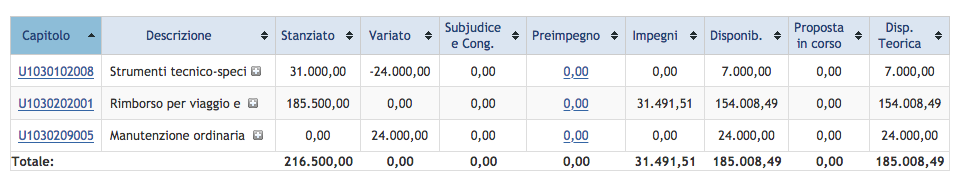 Speso 20%
Manutenzione: 
 
Missioni: 
Riparazione camere RPC (F. Michele, G. Pugliese) 
Commissioning GEM (Jeremie) 
Run coord  
Induction course (Mastropasqua) 
CMS data Analysis school
Partecipazione CMS WEEK  
RPC Conference: 
Reham (speaker) 
Walaa (poster)
4
Consuntivi 2019
Dobbiamo inserire le seguenti informazioni differenziando quelle di Fase2 da CMS

1. Tesi di laurea Triennale, Specialistica e dottorato
viene richiesto il tesista, il responsabile, il titolo, l’exp CMS o FASE2_CMS. Il tesista deve essere presente in GODIVA altrimenti il relatore deve inserirlo (https://iam.infn.it/NuovaAnagrafica/priv?restartApplication) 

2. Conferenze  viene richiesto l'oratore, il titolo, il tipo di presentazione, (poster, plenario o parallelo) nome conferenza e dove si tiene (come detto in  CMS e FASE2_CMS)

3. Pubblicazioni: inserite tutte le pubblicazioni ISI di CMS, dobbiamo inseriee  le pubblicazioni NON ISI (come ad esempio i proceedings di conferenze)
Inoltre inserite altre pubblicazioni ISI di CMS_fase2 (ne ho inserite già un certo numero, controllate ed aggiungete). 
Inserite anche le pub NON ISI di Fase2  (proceedings di conferenze ed altro)
4. Responsabilità, modificate il googledoc di seguito, che contiene le responsabilità 2020 (utilizzato per i preventivi di Ottobre scorso anno)
Inserendo quelle chiaramente di L1, L2 e L3 avute nell’anno solare 2019 e cancellando dal file quelle che si sono attivate per il 2020.
5. attività di divulgazione
5
Paper review
CMS-HIG-19-013-001-COMMENT-006 ‬
Review done in January by Piet

Next Paper revew will be followed by Nicola (as physics coord.).
http://cms.cern.ch/cds/HIG-18-024 

Please follow next physics meeting Friday 21.
6
Varie
Votazione prossimo direttore di sezione...
7
SPARES
8
Missioni 2019
9
Missioni 2020
Totale missioni per CMS: 2210,5 k€
Totale assegnato alle sedi: 1433 k€
Tasca s.j. 614,5 k€ al RN
Quota similfellow 76,5 k€ +  86,5 k€
Similfellow: 503 k€
	    190 k€ (anticipo 2019)
	    150 k€ da consumi 2020
	    163 k€ da missioni 2020
Alcune considerazioni…
A gennaio ci e’stato assegnato il 90% di quanto speso lo scorso anno. Confidando in un rabocco a Luglio/Sept (altro 20%-30?) potremmo avere un 20% in piu rispetto allo scorso anno. 

Non mi aspettto un calo delle missioni (attivita’ sui rivelatori non saranno inferiori!) 

Al fine di soddisfare tutti, e’importante una attenta programmazione. Vi chiederei di:     
Chiudere le missioni ASAP!
Fare richiesta di missione (per impegnare I soldi) ASAP 
Cercate di risparmiare sui biglietti aerei (!!!!) 
Se ciascuno riuscisse a mandami un elenco con budget e motivazioni, per I primi 6 mesi, potremmo inizare una piu attenta pianificazione.
11